Introduction to Marketing Analytics 
Based on First Principles:

Chapter 10
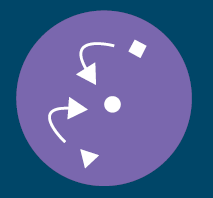 Marketing Principle #3
All Competitors React  Managing Sustainable Competitive Advantage
© Palmatier, Petersen, and Germann
1
Agenda
Learning Objectives
Introduction
All Competitors React
Sustainable Competitive Advantage
Marketing-based Sources of Sustainable Competitive Advantage
All Competitors React: A Fundamental Assumption of Marketing Strategy
Analyses for Managing Sustainable Competitive Advantage
Survey Design and Analysis
Conjoint Analysis
Forecasting Sales of New Products
Takeaways
© Palmatier, Petersen, and Germann
2
Learning Objectives
Explain Marketing Principle #3 and why firms require sustainable competitive advantages (SCAs).
Define SCA.
Identify and discuss the three conditions in a marketing strategy that produce SCA.
Describe in detail the three sources of SCA: brands, offerings, and relationships (BOR).
Explain how survey, conjoint, and Bass diffusion analyses can help a firm manage its sustainable competitive advantages.
Describe the primary uses and benefits of surveys, conjoint analysis, and Bass models.
© Palmatier, Petersen, and Germann
3
Agenda
Learning Objectives
Introduction
All Competitors React
Sustainable Competitive Advantage
Marketing-based Sources of Sustainable Competitive Advantage
All Competitors React: A Fundamental Assumption of Marketing Strategy
Analyses for Managing Sustainable Competitive Advantage
Survey Design and Analysis
Conjoint Analysis
Forecasting Sales of New Products
Takeaways
© Palmatier, Petersen, and Germann
4
All Competitors React
Competitors copy successful strategies and come up other innovate appealing offer. 
Because all competitors react, managers must build and maintain sustainable competitive advantages (SCAs) to protect from competitive attacks. 
Focusing only on competitors often leaves firms blind to changes in their customers’ needs and desires.
Battle with an initial consideration of customers, and build sufficient battlement incase in the fight with competitors.
© Palmatier, Petersen, and Germann
5
Sustainable Competitive Advantages (SCA)
A sustainable competitive advantage (SCA) exists if a firm can generate more customer value than competitors for the same offerings within an industry, such that other firms cannot duplicate its effective strategy
A good SCA meets three criteria:
Customers must care about it
The firm must achieve the SCA better than competitors
The SCA must be hard to copy or substitute, even with significant resource investments
© Palmatier, Petersen, and Germann
6
6
Marketing-Based Sources of Sustainable Competitive Advantage
There are three market-based sources of sustainable competitive advantage:
Brands – is most effective in large consumer markets

Offerings – effective because new and innovative products and services have the potential to disrupt virtually any market segment 

Relationships – most effective in business-to-business, service, and complex offering settings
© Palmatier, Petersen, and Germann
7
Market-based Sources of SCAs
© Palmatier, Petersen, and Germann
8
In Class Exercise on SCA
Take a few minutes to describe 3 purchases
Bought for brand _______________
Top two reasons why __________ & ____________
What would it take for you to change _______________
Bought for offering _______________
Top two reasons why __________ & ____________
What would it take for you to change _______________
Bought for relationship _______________
Top two reasons why __________ & ____________
What would it take for you to change _______________
If it takes a lot for you to change then firm has built a strong SCA
© Palmatier, Petersen, and Germann
9
9
Agenda
Learning objectives
Introduction
All Competitors React
Sustainable Competitive Advantage
Marketing-based Sources of Sustainable Competitive Advantage
All Competitors React: A Fundamental Assumption of Marketing Strategy
Analyses for Managing Sustainable Competitive Advantage
Survey Design and Analysis
Conjoint Analysis
Forecasting Sales of New Products
Takeaways
© Palmatier, Petersen, and Germann
10
All Competitors React: A Fundamental Assumption of Marketing Strategy
Competitors can displace firms in many ways, including:
Technical innovations, such as platforms that feature disruptive offerings. 
Attempts to exploit customers’ changing desires and cultural, environmental, or technology shifts. 
Better solutions to problems. 
Copycat tactics that offer greater efficiency or effectiveness, usually by selecting specific aspects to specialize in, such that the copycat can provide those specific features more efficiently.
Marketing Principle #3: all competitors react and an effective marketing strategy must manager the firm’s sustainable competitive advantage (SCA)
© Palmatier, Petersen, and Germann
11
Agenda
Learning Objectives
Introduction
All Competitors React
Sustainable Competitive Advantage
Marketing-based Sources of Sustainable Competitive Advantage
All Competitors React: A Fundamental Assumption of Marketing Strategy
Analyses for Managing Sustainable Competitive Advantage
Survey Design and Analysis
Conjoint Analysis
Forecasting Sales of New Products
Takeaways
© Palmatier, Petersen, and Germann
12
Analyses for Managing Sustainable Competitive Advantage
© Palmatier, Petersen, and Germann
13
Survey Design and Analysis
Firm need to know how to brand identity and customer relationships and how much these are embedded in the customer’s psyche. 
Customer surveys can help understand what is in a customer’s mind and allow firms to better build and measure their SCA.
Different survey design：
Satisfaction surveys are the most prevalent.
Single question survey to understand customers’ recommendation.
Other lengthier surveys to understand a customer’s brands preferences or new product needs. 
Longitudinal surveys to measure the effectiveness of investment.
14
© Palmatier, Petersen, and Germann
Conjoint Analysis
Conjoint analysis is used to improve decision making and avoid unsuccessful launches of new product and services.
Conjoint analysis can help design an optimal new offering for a targeted customer segment.
Common uses of conjoint analysis
Identify product attribute trade-offs that customers are willing to make for a new product.
Predict the market share and impact of a proposed new product (i.e., bundle of attributes)
Determine the amount that customers are willing to pay for a new product.
Conjoint analysis assumes that a product consists of multiple attributes that together provide benefits to a customer.
© Palmatier, Petersen, and Germann
15
Forecasting Sales of New Products
Qualitative techniques (including time series regression models, conjoint analysis, and the Bass diffusion model) are used to understand consumer acceptance and ultimate sales of new products.
The Bass model 
Can predict product diffusion and the factors that can increase the speed of diffusion and its ultimate market share.
Combines the coefficient of innovation (p), the coefficient of imitation (q) and the size of the market.
Features only a binary diffusion process (innovators versus imitators) and does not distinguish prior adopters and potential adopters.
Not include other marketing mix variables.
Still can capture diffusion effectively and parsimoniously.
© Palmatier, Petersen, and Germann
16
Agenda
Learning Objectives
Introduction
All Competitors React
Sustainable Competitive Advantage
Marketing-based Sources of Sustainable Competitive Advantage
All Competitors React: A Fundamental Assumption of Marketing Strategy
Analyses for Managing Sustainable Competitive Advantage
Survey Design and Analysis
Conjoint Analysis
Forecasting Sales of New Products
Takeaways
© Palmatier, Petersen, and Germann
17
Takeaways
All competitors react. Therefore, firms must build and maintain sustainable competitive advantages (SCAs).
Although SCAs are critical, firms must first establish differentiated positions according to their customers before they can establish SCAs that resonate with that positioning.
A good SCA fulfills three criteria: Customers care about what it offers; the firm does it better than competitors can; and it is difficult to duplicate.
Marketing SCA sources include brands, offerings (e.g., innovative products or services), and relationships. The best SCAs use all three BOR strategies together, which reinforces the differentiated, targeted appeal of the firm to customers.
© Palmatier, Petersen, and Germann
18
Takeaways
A tool that marketers have used for decades to understand what customers is surveys. They allow marketers to investigate a range of questions, so that the firm can build stronger SCAs and measure them more precisely. 
Using surveys to address MP#1 and MP#2 might involve segmenting customers into different groups based on their similar desires and needs or as identifying when and how those needs change over time. 
Marketers use conjoint analysis to improve their decision making and design “optimal” products. This technique is especially helpful when those attributes involves inherent trade-offs.
The Bass model captures many of the people- and product-based factors that can determine new product acceptance, and it also integrates pricing and advertising levels to predict adoption rates.
© Palmatier, Petersen, and Germann
19